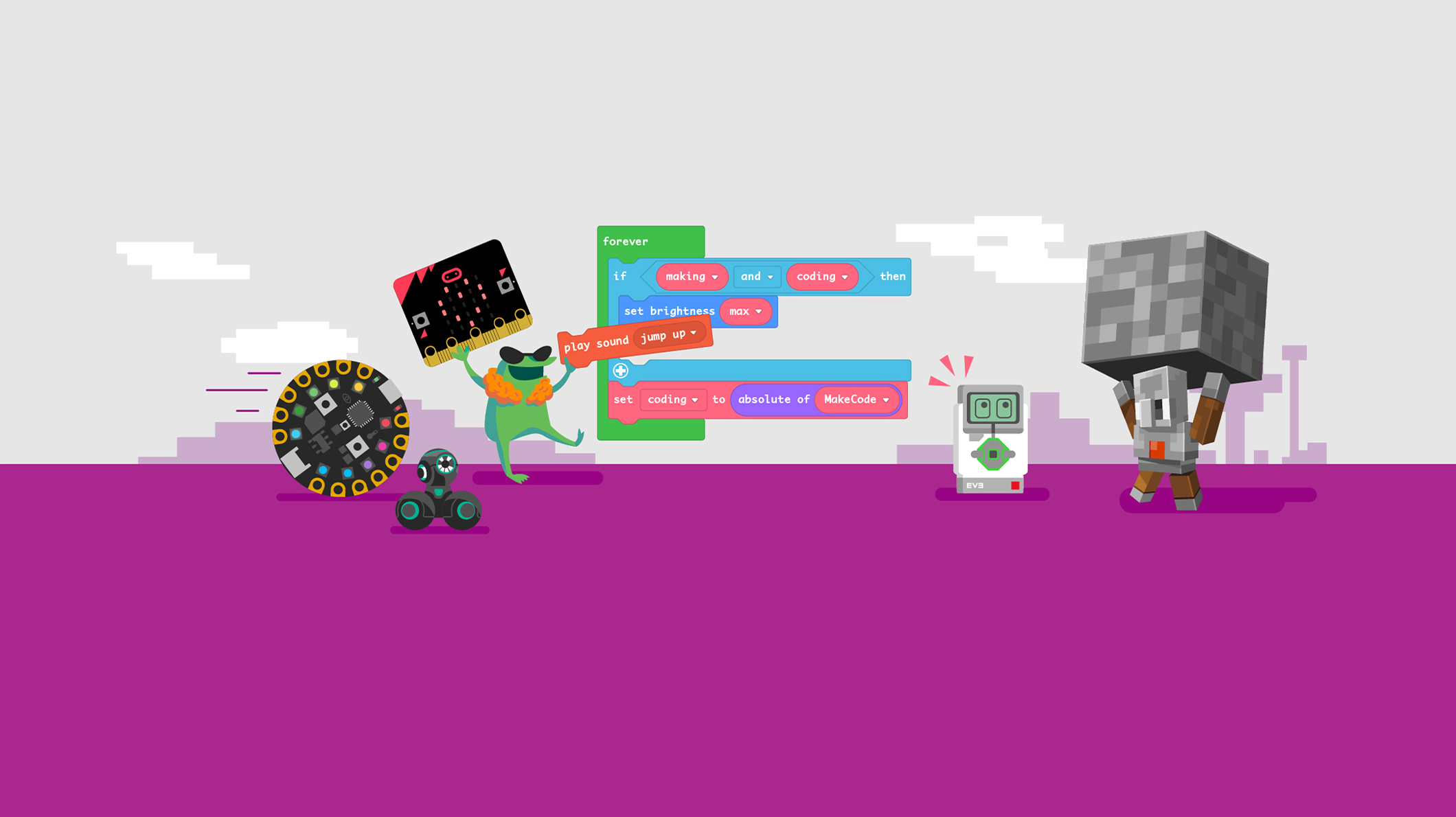 Computer Game Coding Camp 2021 Feedback
1
Questions
2